Family Engagement
9/24/2021
Defining Family Engagement
Family Engagement within the afterschool program setting 
Definition =  educational opportunities and activities for parents/caregivers and their families that will enhance the academic and social-emotional development of youth.
How do you define family engagement within your program(s)?
Lets take 5 minutes to write down & discuss  the components from your own programs.
Activities
Participation
Feedback
Where does it start?
Family engagement starts with the first hello with the person who is dropping off or picking up a student and can set the tone for the entire year. \
Build relationships with the families
Start small and build up 
Newsletters 
Emails
Communication boards
Types of Family engagement
Family Nights – In person 
Fall fest
Winter Carnival 
Dinner & a Movie
Pumpkin Patch Trip 
Hosting a dance 
Grandparent or special family member night 

Helpful hints to success
Always have food
Always have prizes 
Make the event engaging
Find the right time that works for your families
Types of Activities
Themed Activities & Classes 
Nutrition
Partnering with ISU Extension & Outreach on classes
Adult literacy
Local Libraries & Community Colleges
Parenting classes
Accessing resources- Title IX, SNAP, WIC
Law Enforcement
Take Home Family Engagement
Activities in a Bag
Most success
Meaningful 
Families participate on their timeline
Pictures
Parents gave great feedback
Family nights in a bag
Family Nights in a bag
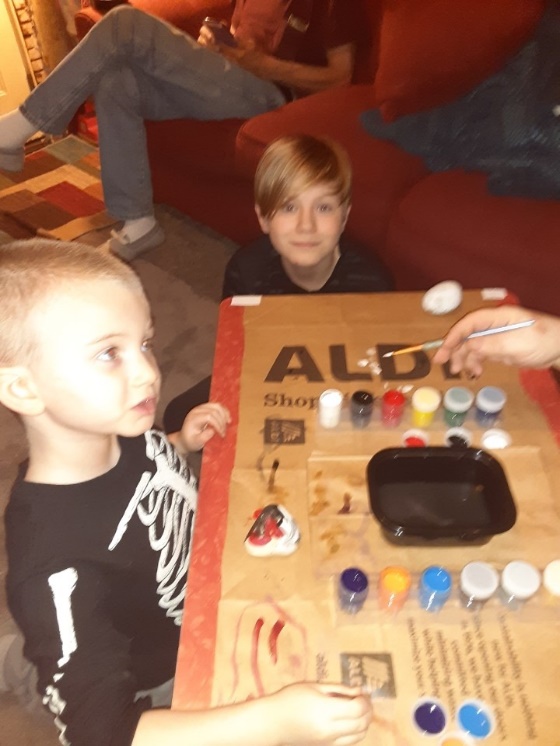 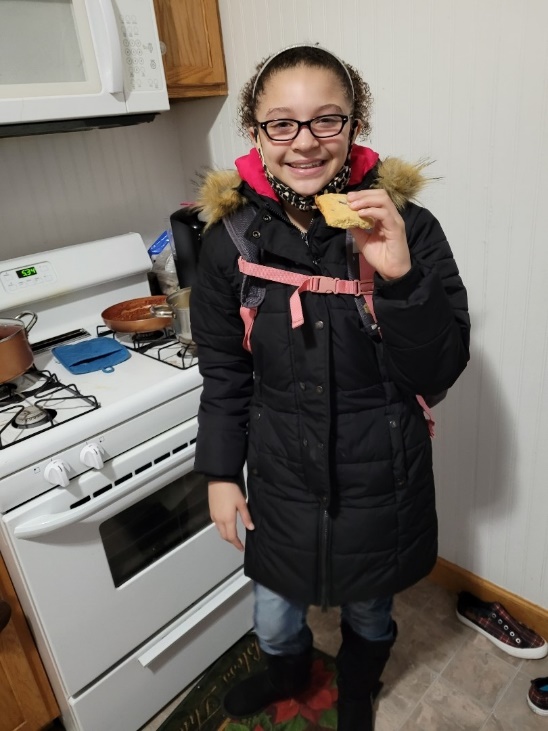 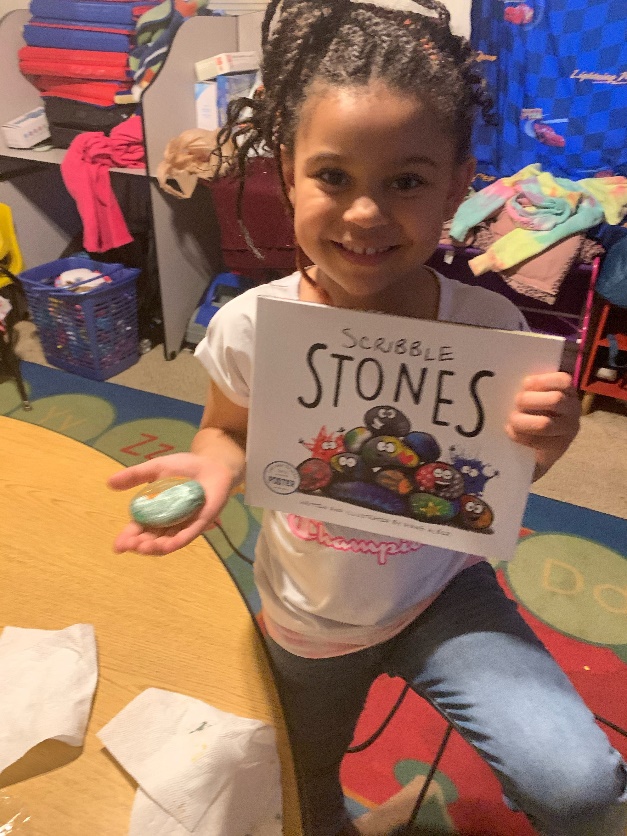 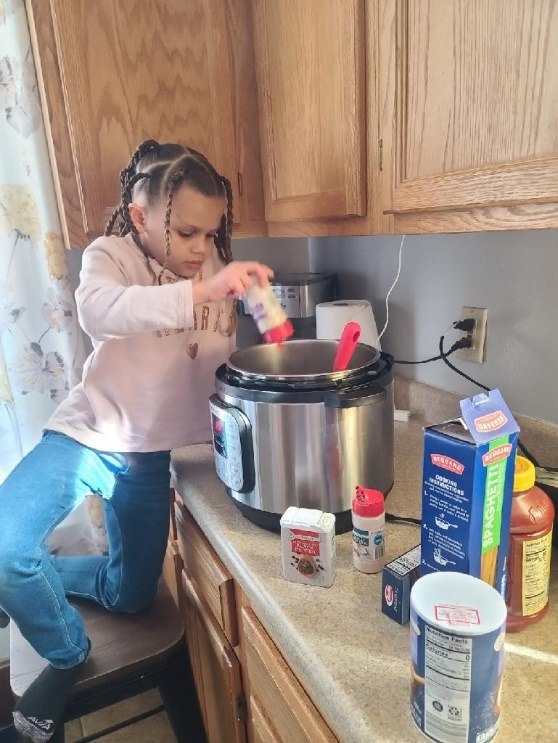 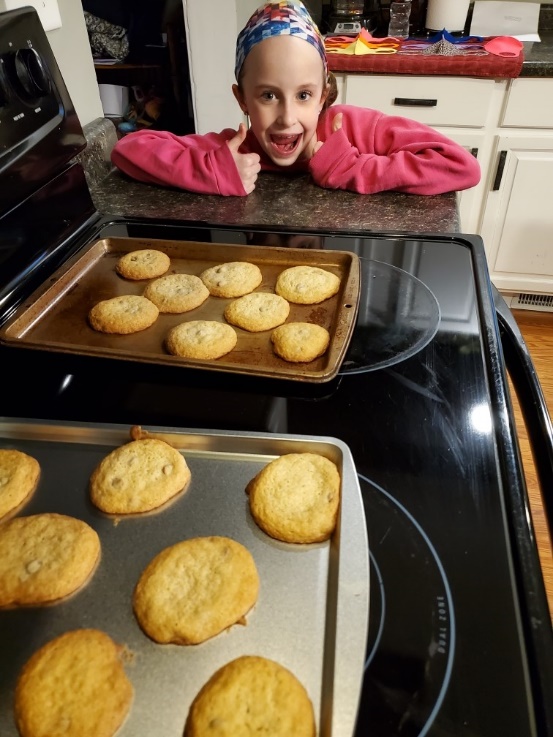 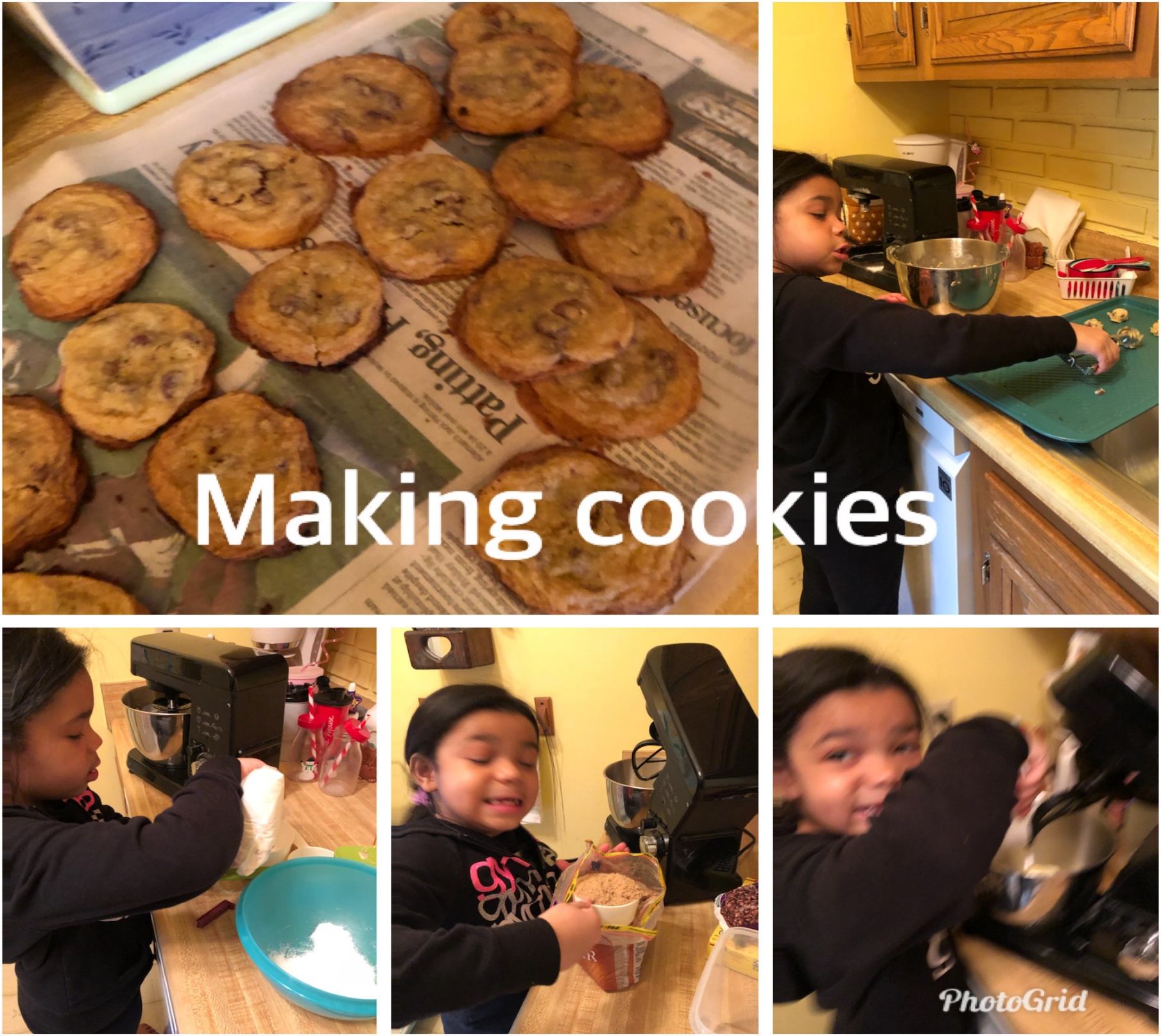 Challenges – table talk
Lets spend some time identifying challenges and talk about ways to overcome them:
Participation 
Interest
Childcare
Time
Additional challenges ?
21-22 Davenport Plan
Plan at the 21st CCLC 
Quarterly in person family night events- the in person events will be evaluated as each date gets close due to the COVID-19 pandemic 
Monthly family night take home bags
What is your plan 	
Table discussion
Successes & failures
Each table work together for 5 minutes and discuss:
Successes
Failures 
Share out